Corona-Warn-AppNeue Funktionen verfügbar
Sandra Beermann
02.11.2020
Symptom-Tagebuch bei Vorliegen eines positiven Testergebnisses
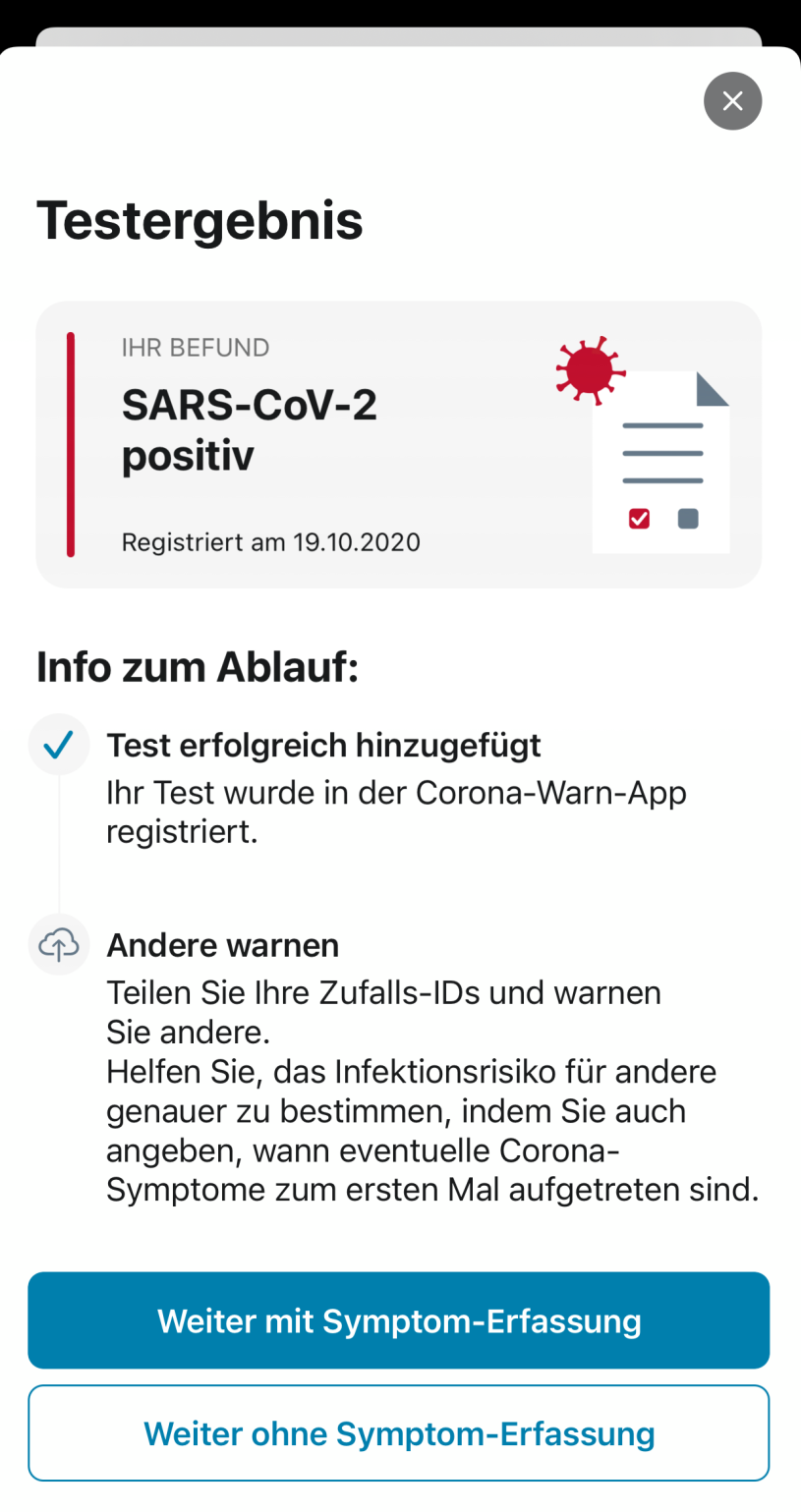 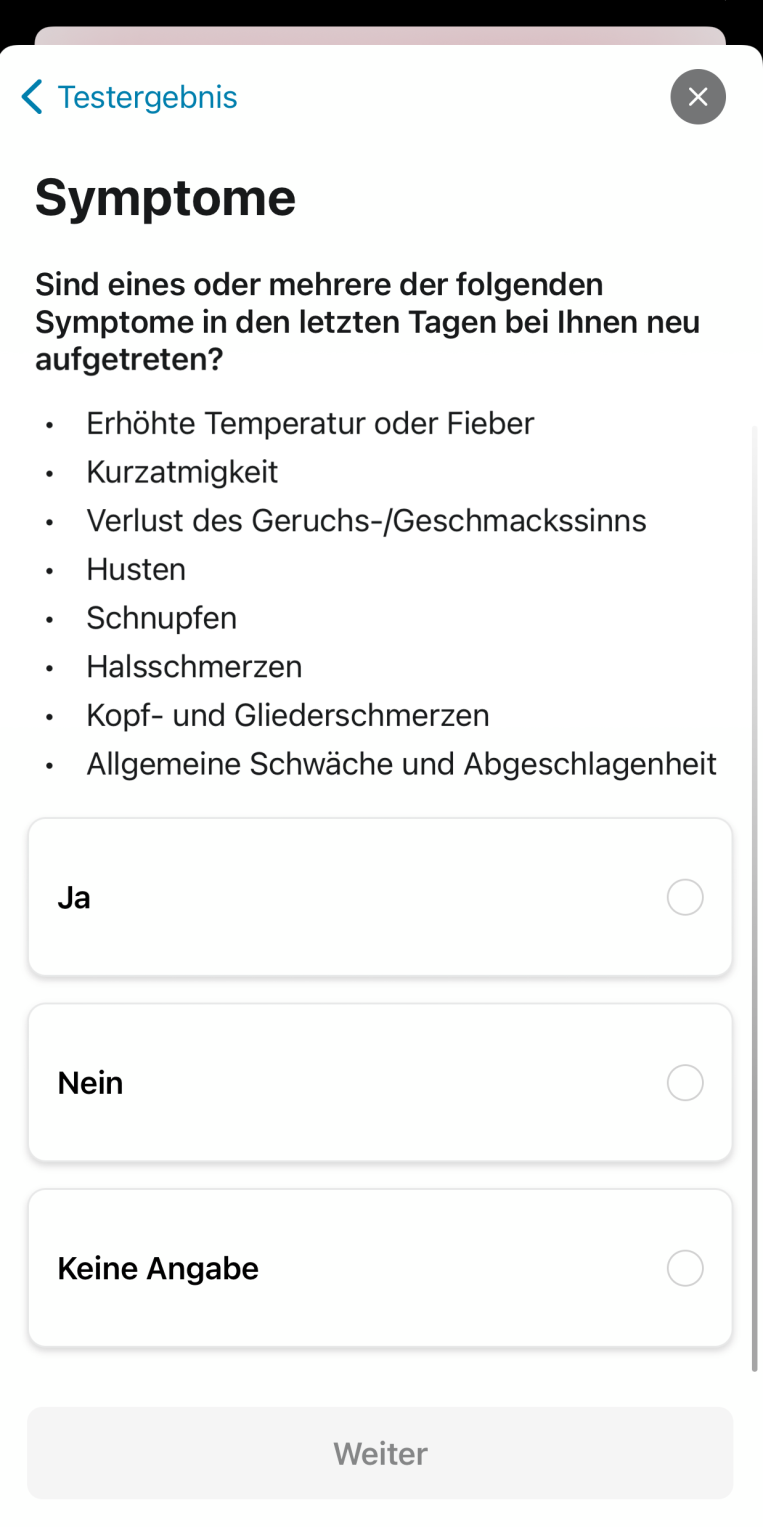 02.11.2020
2
Symptom-Tagebuch bei Vorliegen eines positiven Testergebnisses
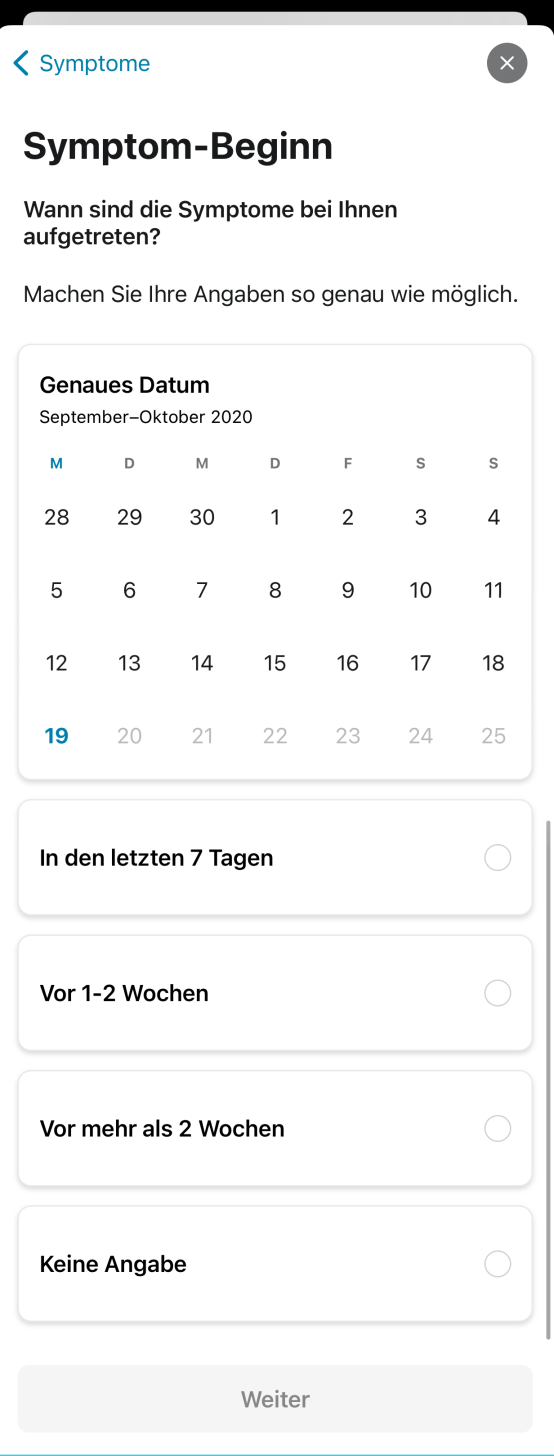 Vorteil:
Adaptierte und verbesserte Berechnung der Risikobegegnungen
02.11.2020
3
Austausch von Schlüsseln mit anderen, internationalen Apps
Gemeinsam mit der EU-Kommission wurde eine Infrastruktur für einen sicheren Informationsaustausch entwickelt, die als sog. "Interoperability Gateway" bezeichnet wird. Dieses Gateway ermöglicht, dass die Corona-Warn-App über Landesgrenzen hinaus funktioniert und auch im Ausland potentielle Warnmeldungen empfangen werden können.










https://www.coronawarn.app/de/faq/#interoperability_countries
02.11.2020
4
Internationaler Austausch und Beratung
EU-Kommission, ECDC
WHO EURO, HQ
Schweiz
Dänemark
Niederlande
Belgien
Norwegen
Slowenien
Litauen
Tschechien
Irland
UK
Portugal
Japan
Kalifornien
Malta
02.11.2020
5